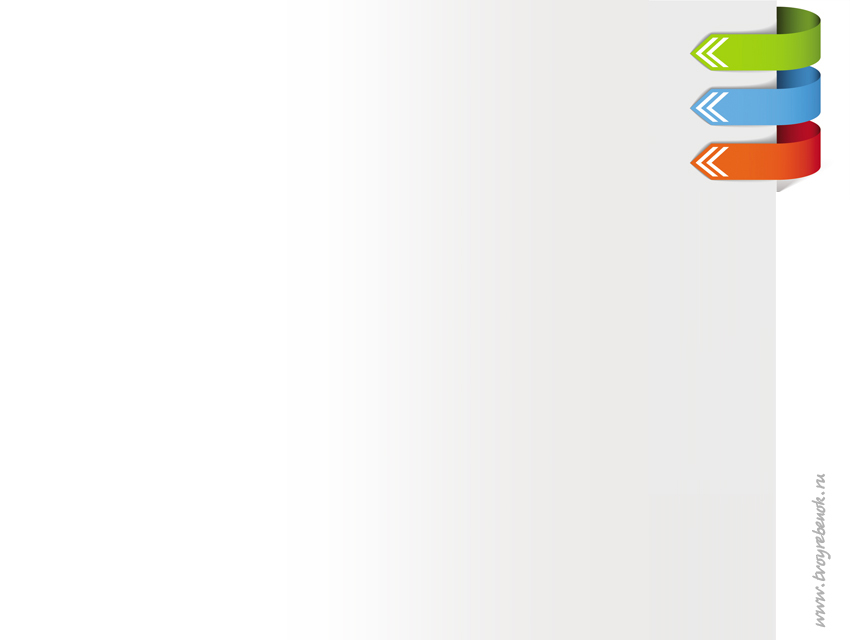 ШИРОКАЯ МАСЛЕНИЦА
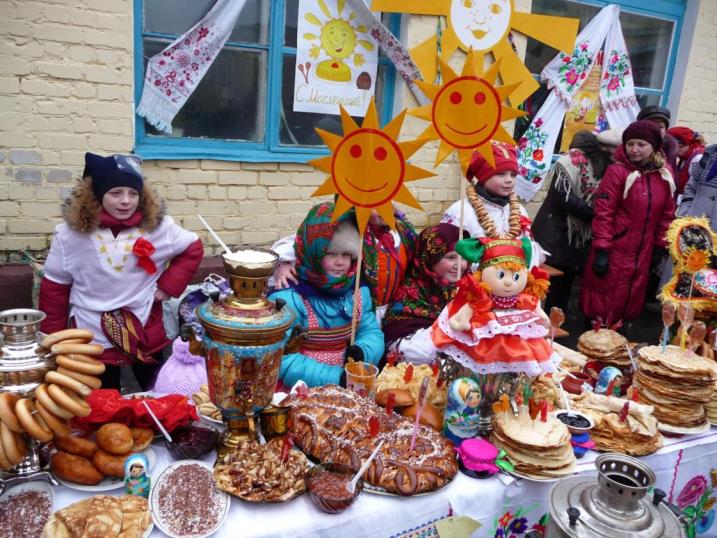 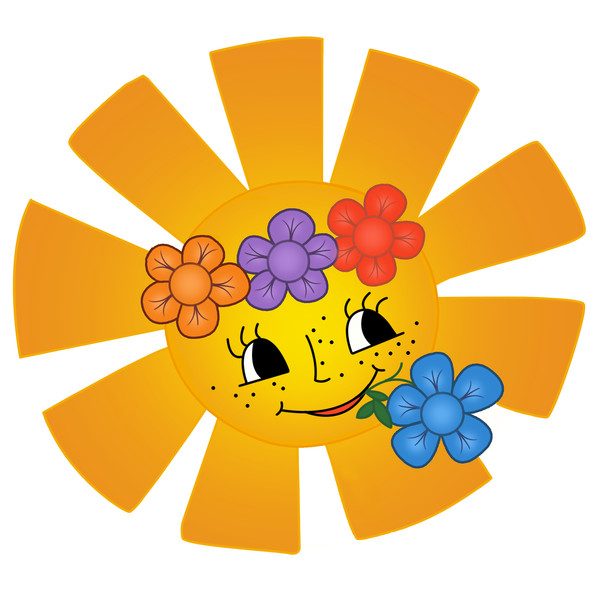 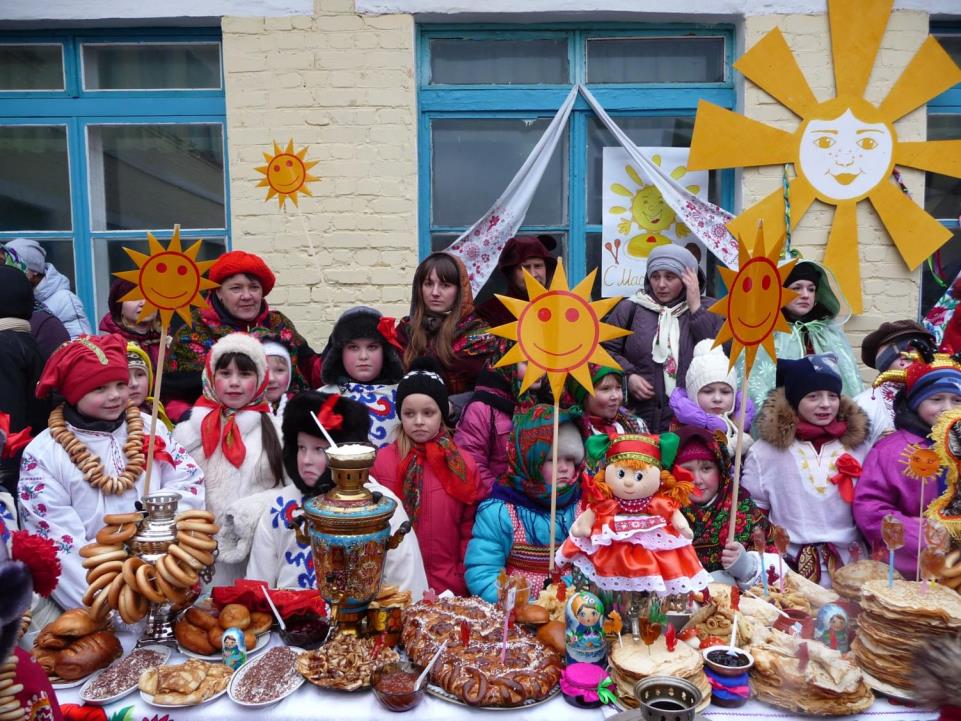 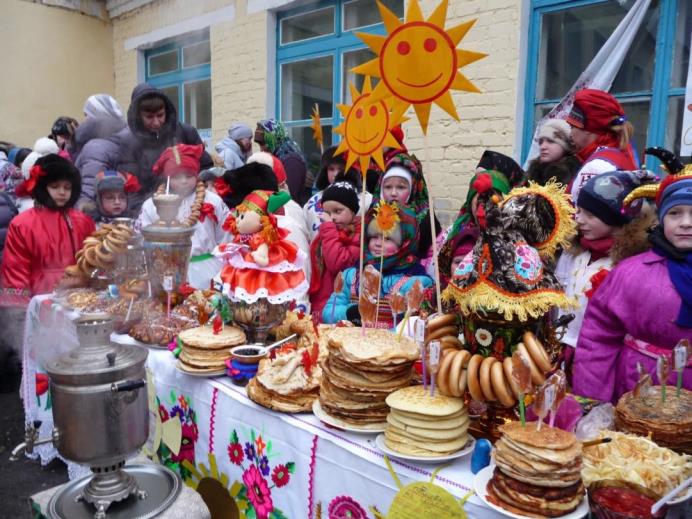 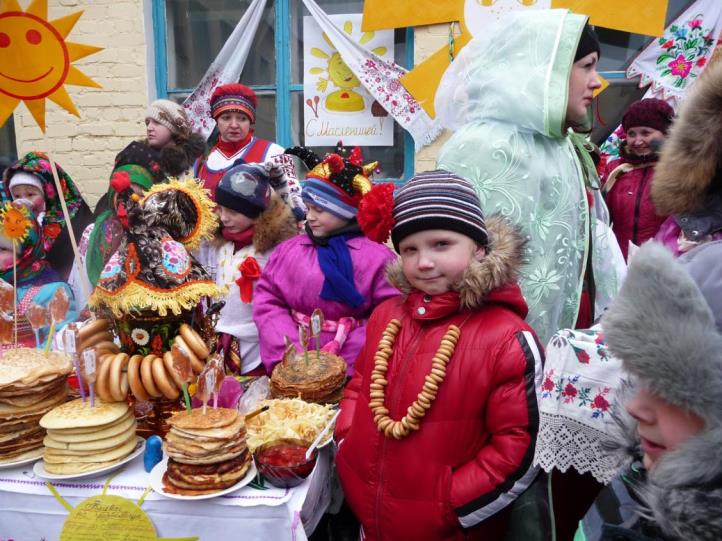 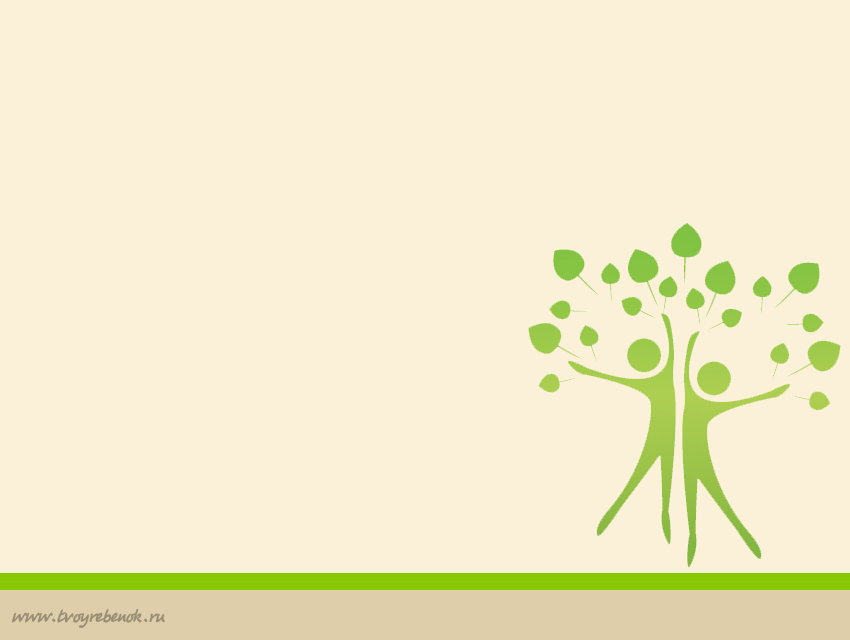 НАШИ ДОБРЫЕ ДЕЛА
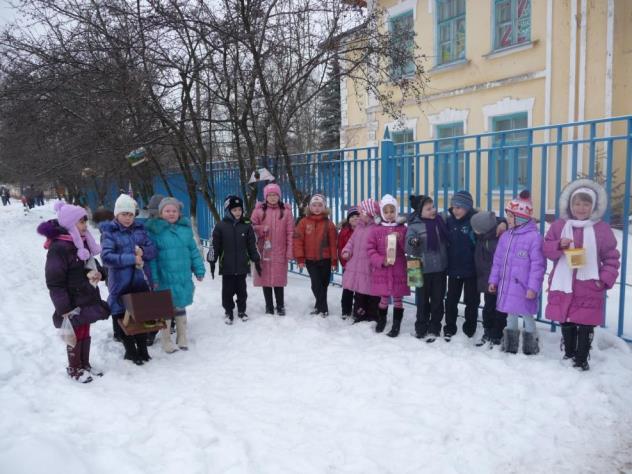 Спортивные эстафеты 
«Весёлые старты»
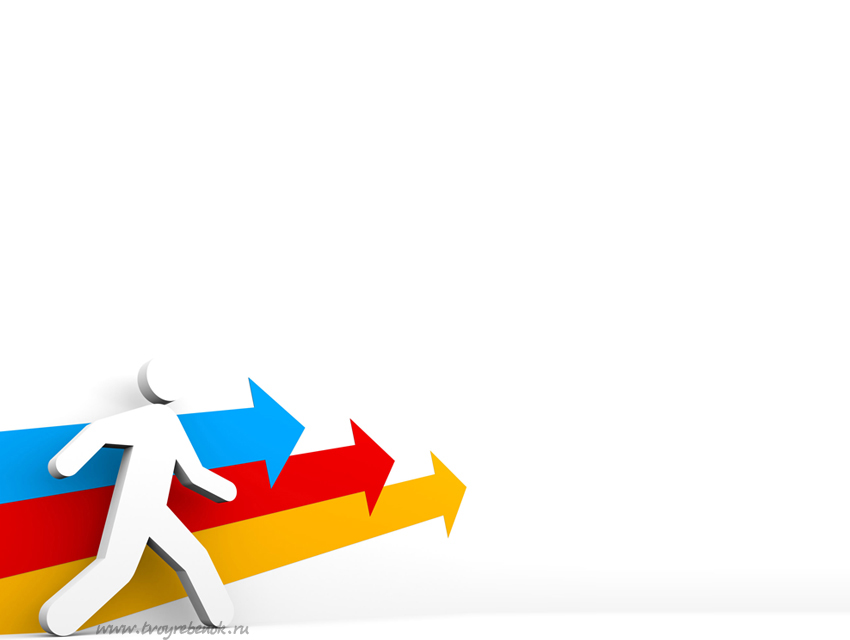 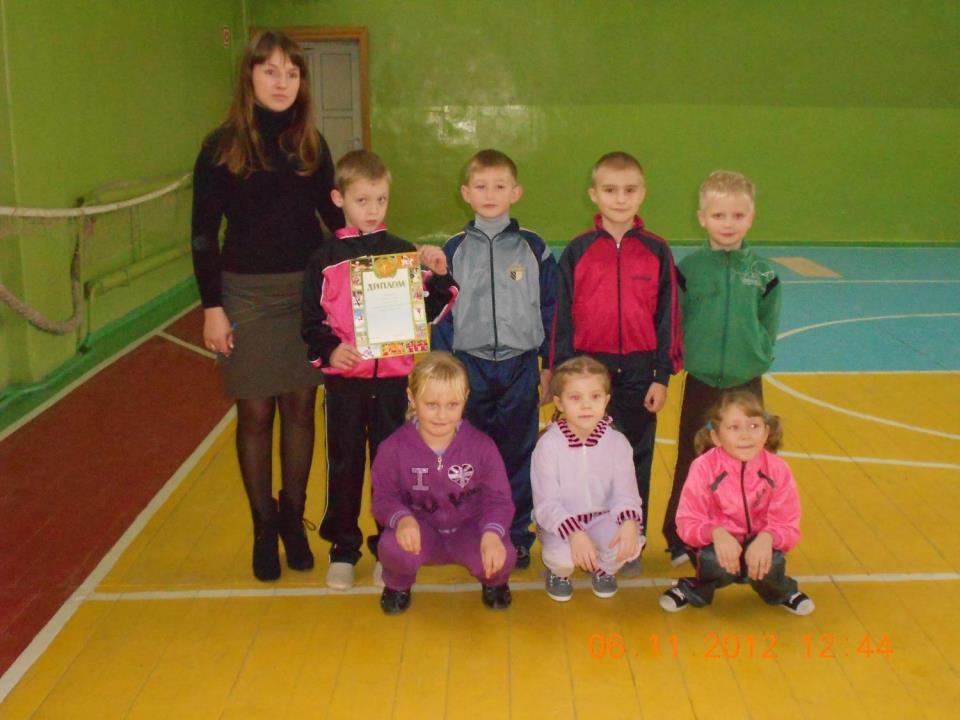 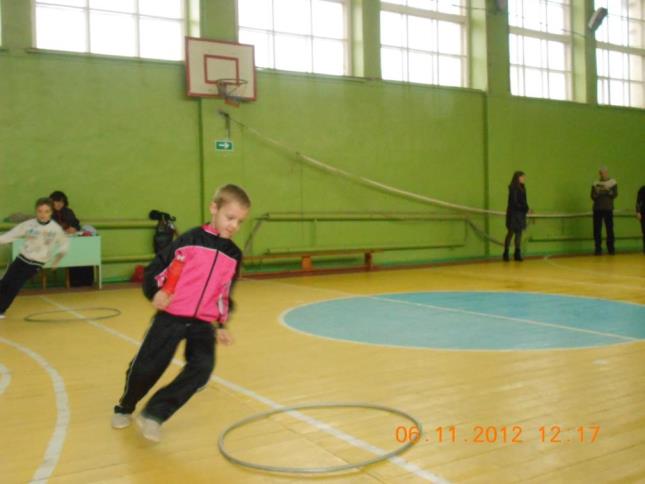 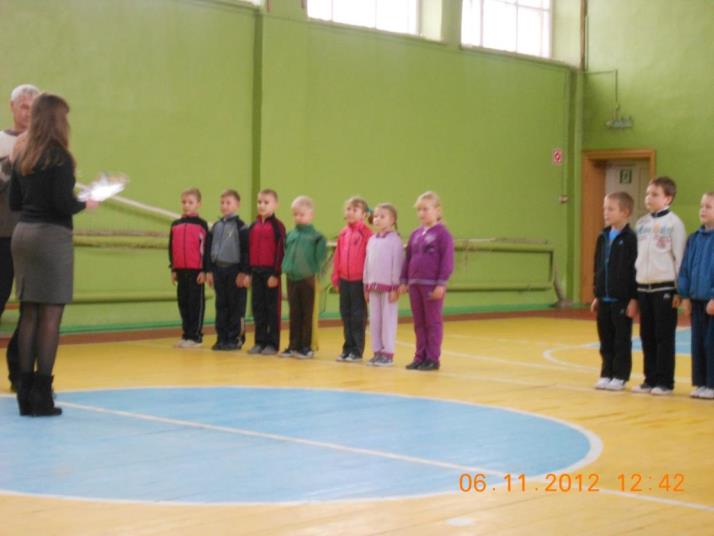 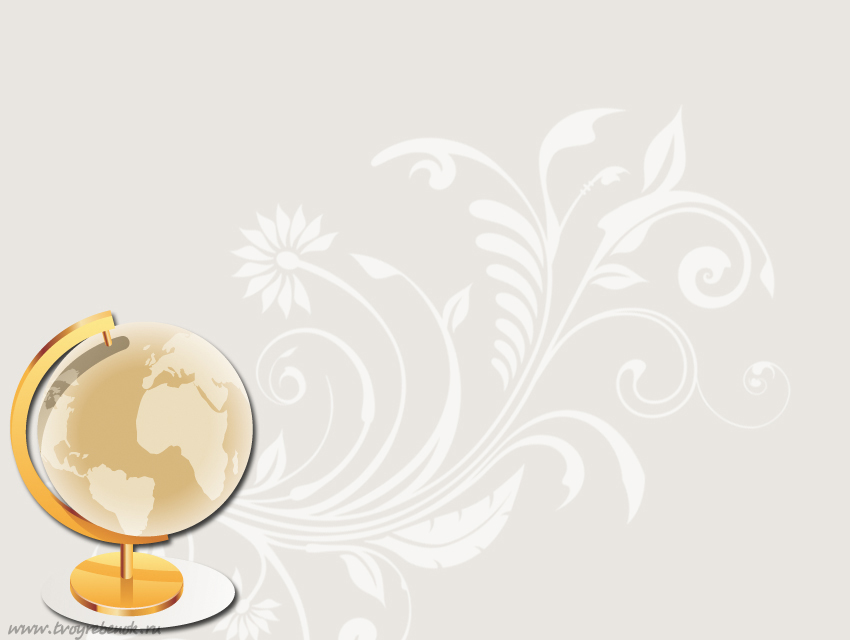 ПРОЩАНИЕ С АЗБУКОЙ
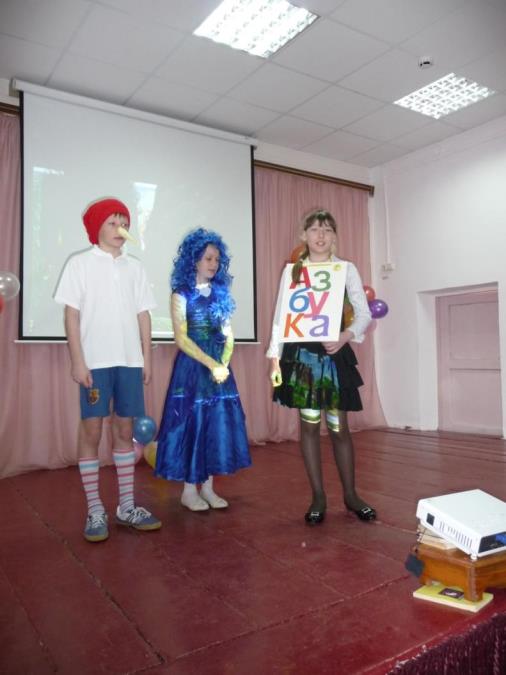 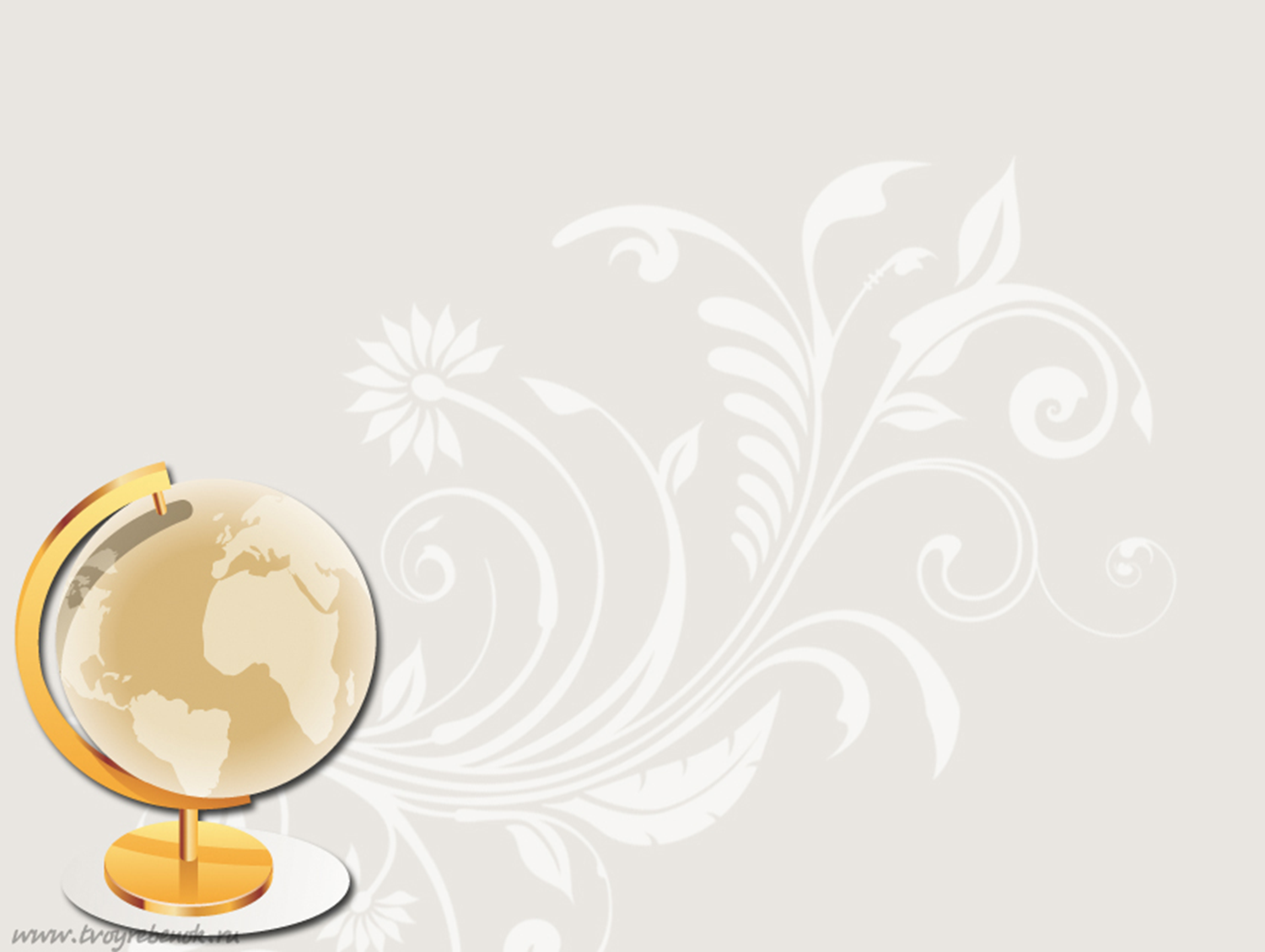 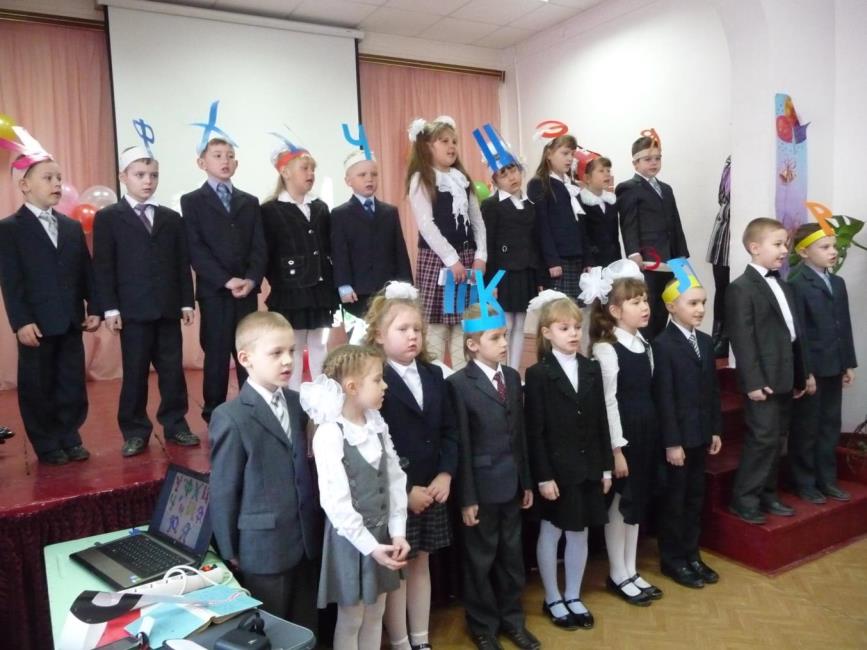 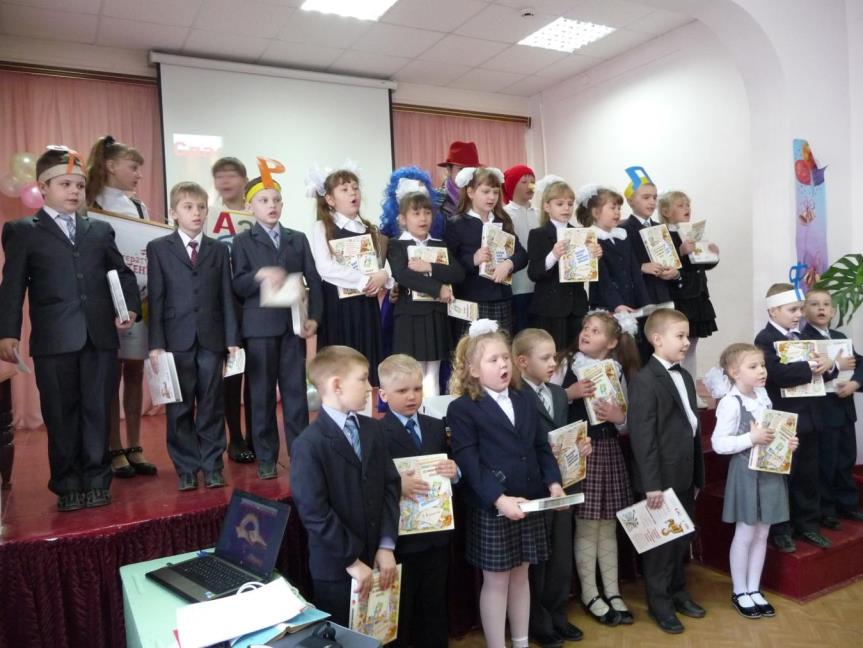 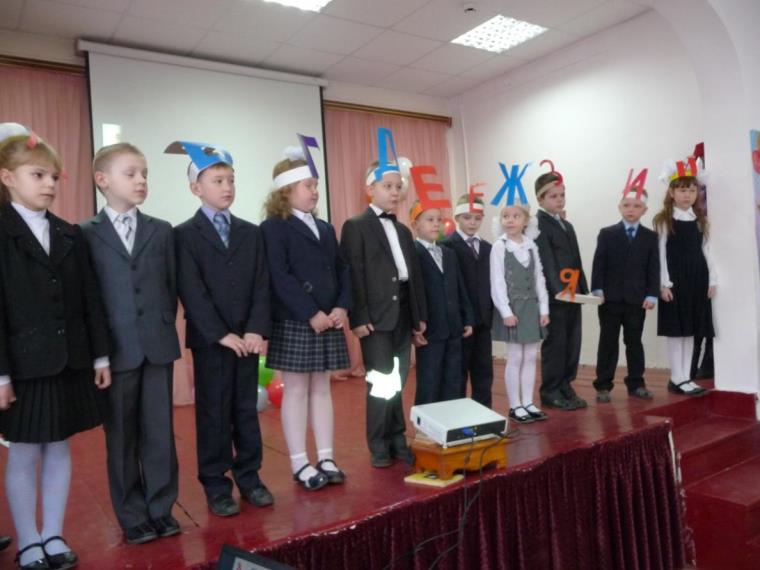 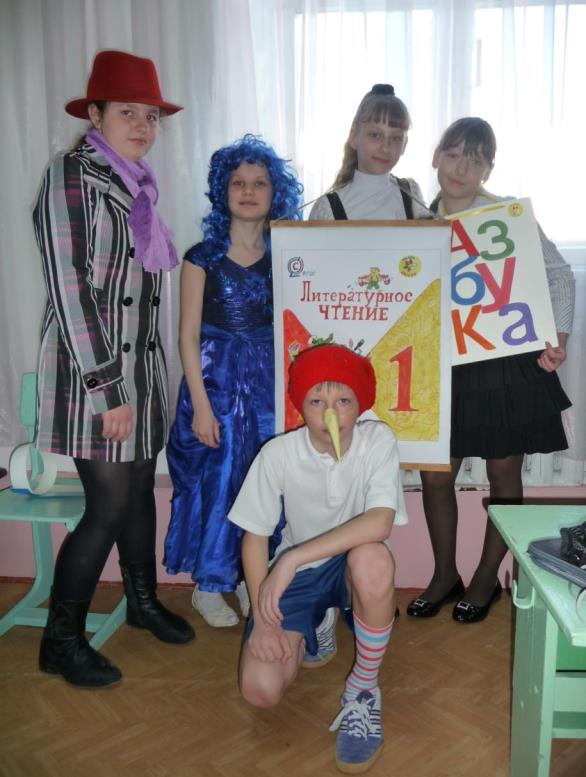 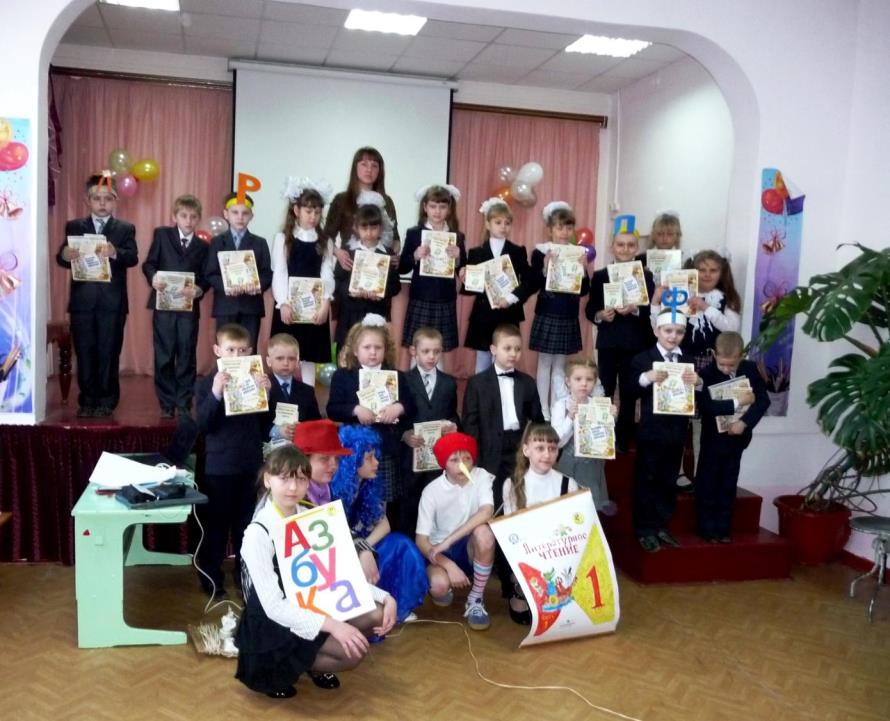 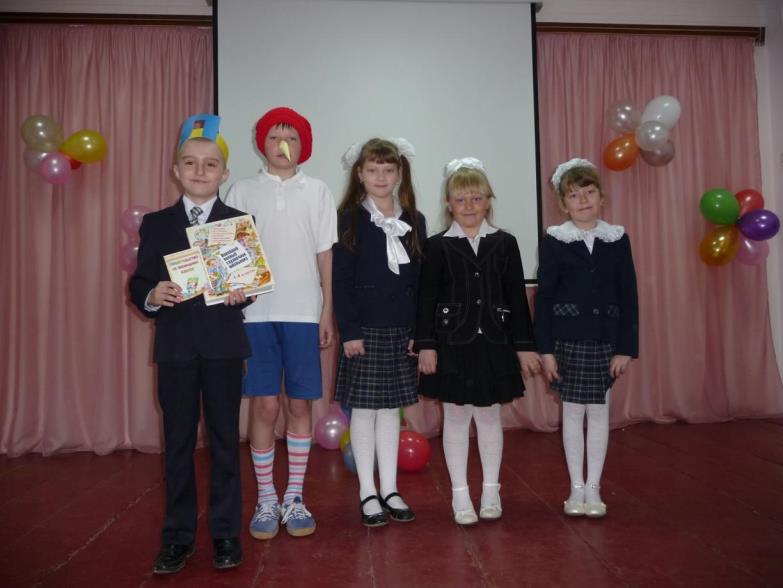